Одежда и обувь
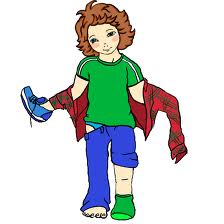 Ношу на голове поля,
 Но это вовсе не земля.
Я любой девчонке 
Прикрою волосёнки,
 Прикрою и мальчишке 
Стрижки-коротышки.
От солнца я защита -
Для того и сшита.
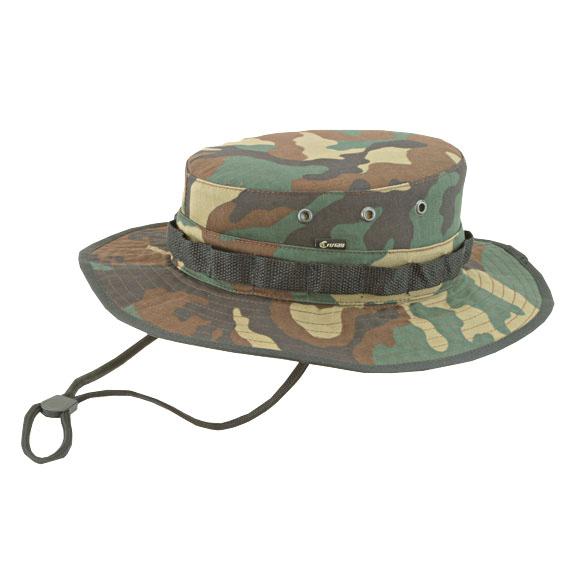 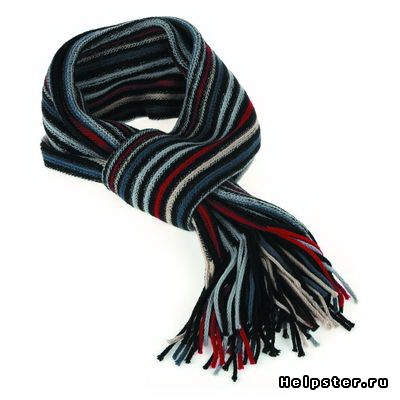 Я, как зонт, не промокаю,
 От дождя вас защищаю
 И от ветра вас укрою. 
Ну так что же я такое?
Не галстук он, не воротник,
 А шею обжимать привык. 
Но не всегда, а лишь тогда, 
Когда бывают холода.
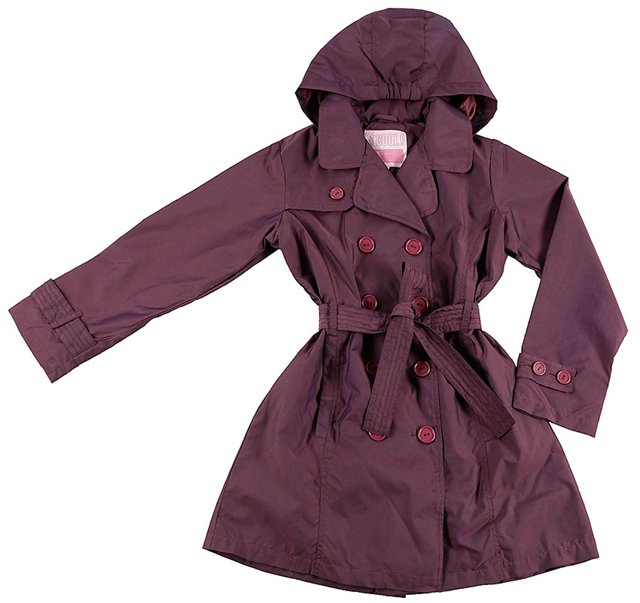 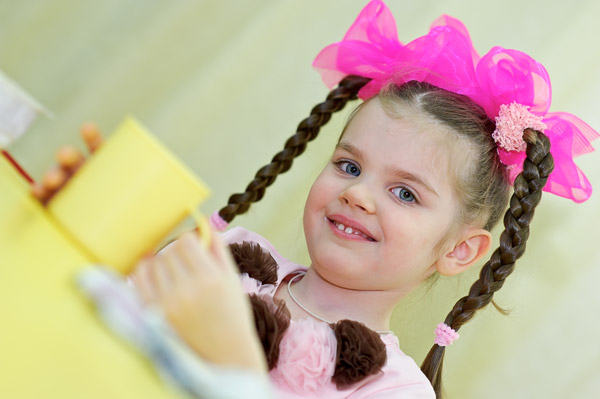 Не мотылёк, не птичка -
 Держит две косички.
Черна, а не земля,
 Пушиста, а не снег,
 Греет, а не печка.
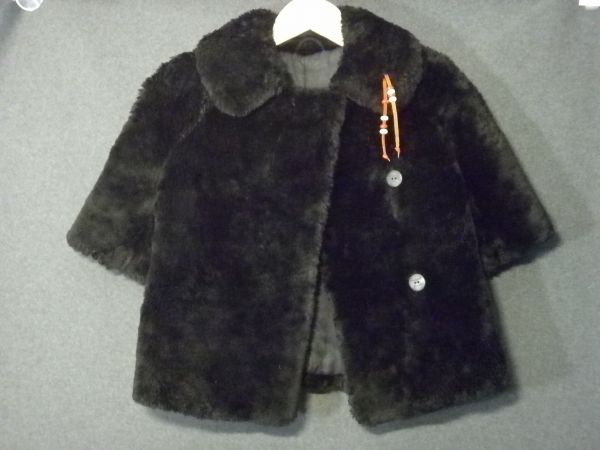 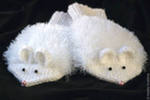 В обоих домиках темно,
 Зато жарища прямо. 
А коль засветится окно -
Его починит мама.
Дали братьям тёплый дом, 
Чтобы жили впятером. 
Брат большой не согласился
 И отдельно поселился.
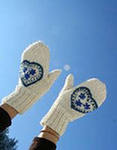 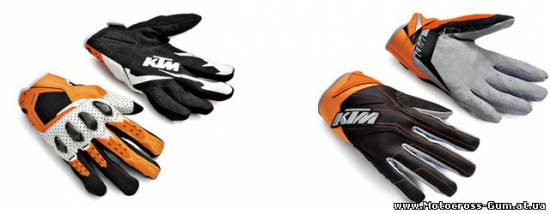 Как только отправляется
 Она зимой гулять,
 Жильцы в дома вселяются,
 И в каждый - целых пять.
 Пять мешочков шерстяных -
 Греются братишки в них.
 
Нет пальцев, как у людей,
 Но пальцы у неё без ногтей.
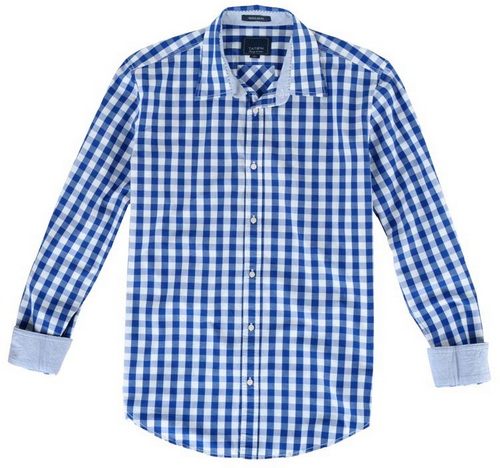 Входишь в одну дверь, 
а выходишь из трех. 
Думаешь, что вышел,
 а на самом деле зашел.

Два котика, 
А четыре хвостика.
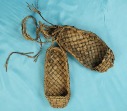 Всегда шагаем мы вдвоём, 
 Похожие, как братья. 
 Мы за обедом - под столом, 
 А ночью - под кроватью.


Сшили их из чёрной кожи, 
 В них теперь ходить мы можем. 
 И по слякотной дороге 
 Не промокнут наши ноги.
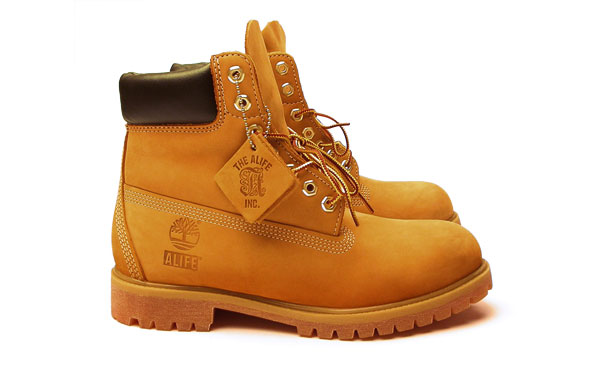 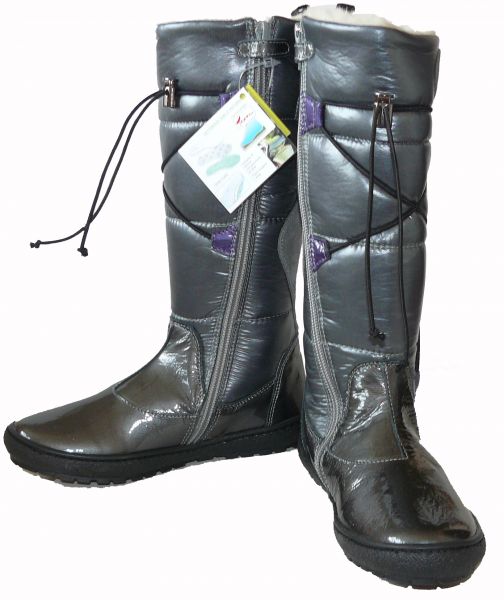 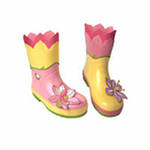 Отгадай загадку - кто мы:
 В ясный день сидим мы дома.
 Если дождь - у нас работа:
 Топать, шлепать по болотам.
Не ботинки, не сапожки,
 Но их тоже носят ножки.
 В них мы бегаем зимой: 
 Утром - в школу,
 Днём - домой.
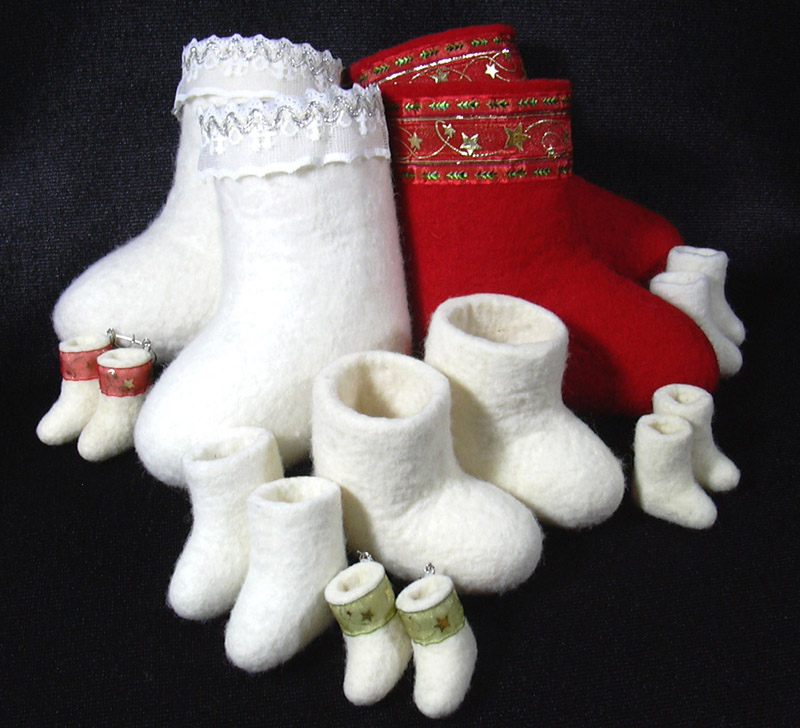 Плоскостопие
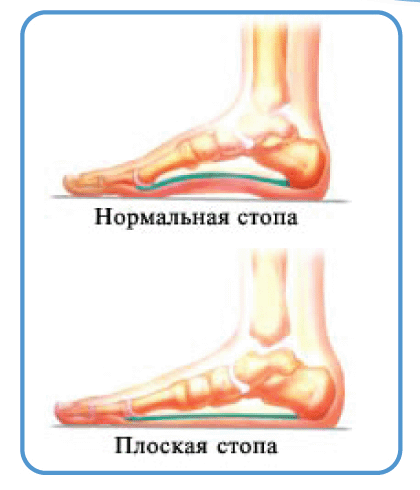 Упражнения для профилактики плоскостопия
Поочередно сжимаем стопу в «кулак» — расслабляем;
 2. «Шагаем» пальчиками стоп по полу;
 3. Катаем небольшой мячик;
 4. Перекатываем цилиндр;
 5. Двумя стопами обхватываем резиновый мячик и пытаемся его удержать на весу;
 6. Собираем пальчиками стоп ткань с пола;
 7. Поднимаемся и опускаемся по лесенке босиком.
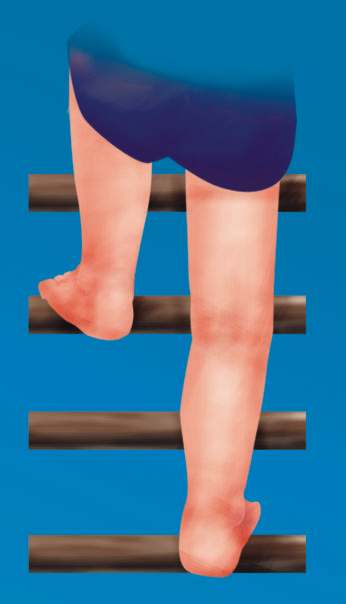 8. С помощью пальцев одной ноги снимаем (одеваем) носок с (на) другой (ую);
 9. Переступаем как «мишка» на наружных сторонах стоп;
 10. Сидя на полу, делаем «ладушки» стопами;
 11. Наступаем на цилиндр поочередно обеими стопами;
 12. Приседаем, не отрывая пятки от пола, под стопами палочка;
 13. С помощью взрослого пытаемся стоять на резиновом мячике.
Ходить летом по теплом у песку.
Одежда :
Соответствовать сезону  и погоде по структуре и окраске (х/б - летом, шерстяная - зимой.)
Чистая
Не стеснять движений
Предпочтительнее ткани из натуральных волокон, но допускаются и синтетические, особенно для холодного времени года (куртки, комбинезон).
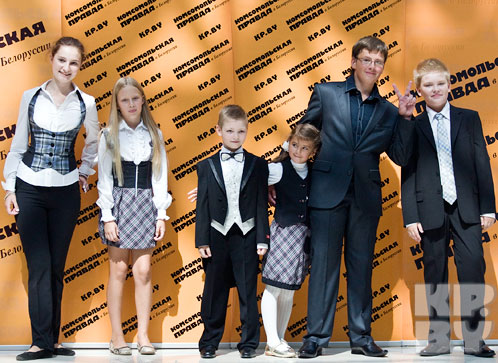 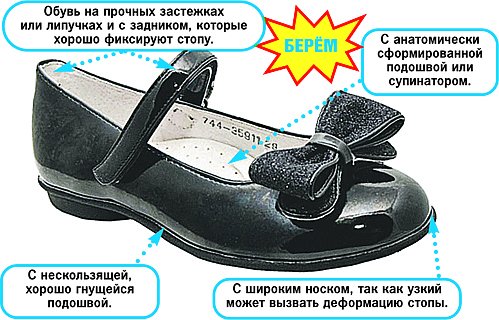 Обувь
соответствовать анатомо-физиологическим особенностям стопы, 
быть мягкой и легкой
 прочной и на гибкой подошве. 
Важно соблюдать еще одно правило — спортивная обувь предназначена для спортивных занятий, и нельзя ее носить повседневно.